Sunday Service
Nov 19, 2023
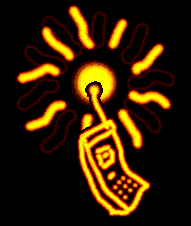 Please turn off cell phones and other devices, Thanks!
Weekly Bible Verse
Call to Worship
Psalms 121:1-8
1I will lift up my eyes to the mountains;From where shall my help come? 2My help comes from the LORD,Who made heaven and earth. 3He will not allow your foot to slip;He who keeps you will not slumber. 4Behold, He who keeps IsraelWill neither slumber nor sleep. 5The LORD is your keeper;The LORD is your shade on your right hand. 6The sun will not smite you by day,Nor the moon by night.
7The LORD will protect you from all evil;He will keep your soul. 8The LORD will guard your going out and your coming inFrom this time forth and forever.
Hymn of Praise
HOL#512       This is My Father's World
This is My Father's World
This is my Father's world,
And to my listening ears
All nature sings, and round me rings
The music of the spheres.
This is my Father's world:
I rest me in the thought
Of rocks and trees, of skies and seas--
His hand the wonders wrought.

This is my Father's world:
The birds their carols raise,
The morning light, the lily white,
Declare their Maker's praise.
This is my Father's world:
He shines in all that's fair;
In the rustling grass I hear Him pass,
He speaks to me everywhere.

This is my Father's world:
O let me ne'er forget
That though the wrong seems oft so strong,
God is the Ruler yet.
This is my Father's world:
Why should my heart be sad?
The Lord is King: let the heavens ring!
God reigns; let earth be glad!
Lord's Prayer        Matthew 6:9-13
Our Father which art in heaven, Hallowed be thy name. Thy kingdom come, Thy will be done in earth, as it is in heaven. Give us this day our daily bread. And forgive us our debts, as we forgive our debtors. And lead us not into temptation, but deliver us from evil: For thine is the kingdom, and the power, and the glory, for ever. Amen.
Invocation
HOL#449       Come, ye thankful people, come   HOL#413       He Lives
Come, ye thankful people, come
Come, ye thankful people, come,
raise the song of harvest home;
all is safely gathered in,
ere the winter storms begin.
God our Maker doth provide
for our wants to be supplied;
come to God's own temple, come,
raise the song of harvest home.

All the world is God's own field,
fruit as praise to God we yield;
wheat and tares together sown
are to joy or sorrow grown;
first the blade and then the ear,
then the full corn shall appear;
Lord of harvest, grant that we
wholesome grain and pure may be.

For the Lord our God shall come,
and shall take the harvest home;
from the field shall in that day
all offenses purge away,
giving angels charge at last
in the fire the tares to cast;
but the fruitful ears to store
in the garner evermore.

Even so, Lord, quickly come,
bring thy final harvest home;
gather thou thy people in,
free from sorrow, free from sin,
there, forever purified,
in thy presence to abide;
come, with all thine angels, come,
raise the glorious harvest home.
He Lives
I serve a risen Savior,
He’s in the world today;
I know that He is living,
whatever men may say;
I see His hand of mercy,
I hear His voice of cheer
And just the time
I need Him He’s always near.

In all the world around me
I see His loving care,
And tho’ my heart grows weary
I never will despair;
I know that He is leading
thru all the stormy blast,
The day of His appearing
will come at last.

Rejoice, rejoice, O Christian,
lift up your voice and sing,
Eternal hallelujahs
to Jesus Christ the King!
The hope of all who seek Him,
the help of all who find,
None other is so loving,
so good and kind.

Refrain
He lives, He lives,
Christ Jesus lives today!
He walks with me
and talks with me
along life’s narrow way.
He lives, He lives,
salvation to impart!
You ask me how I know He lives?
He lives within my heart.
Hymn of Praise
1.  Welcome all brothers and sisters and friends who come to the Sunday Worship Service.
2.  Congratulations to the nine brothers and sisters who got baptized today! Jenny Cai, Jiaxuan Chen, Helen Chou, Jenny Du (杜淑珍), Anna Li, Cuina Li, Brian Lin, Hui Chen, and Chris Campolieto.
3.  Thank you to everyone who celebrated our 40th anniversary yesterday! May God continue to lead this church in the years ahead.
4.  On December 3rd , we will have a combined bilingual Advent service starting at 10:30 AM. There will also be a congregational meeting held after lunch that day starting at 1:30 PM. The main agenda for the meeting will be the 2024 church budget.
5.  We are looking for adult volunteers to serve for Flower City Work Camp April 1 – April 5, 2024. We are praying that at least 13 youths from our church will attend so will need 4-5 adults to serve as work site, agency site, sidewalk club, or sports leaders. In addition, we are also looking for one female and one male adult to serve as an overnight leader and a security or medical team volunteer. Adult applications are due February 1, 2024. If you have any questions, please reach out to Grace Chen.
6.  Sermon speakers:  November 26 English Worship Minister Stone Wang Chinese Worship Brother Bin Zhang RCCC-W Worship Minister Dingli Chen
Welcome and Announcement
Pastoral Prayer
Matthew 7:13-14
13"Enter through the narrow gate; for the gate is wide and the way is broad that leads to destruction, and there are many who enter through it. 14"For the gate is small and the way is narrow that leads to life, and there are few who find it.
Scripture Reading
The Narrow Way and the Grace that Meets Us There
1. Experiencing the narrow way2.  Grace on the narrow way
1. Experiencing the narrow way
John 14:6
6Jesus said to him, "I am the way, and the truth, and the life; no one comes to the Father but through Me.
Acts 4:10-13
10let it be known to all of you and to all the people of Israel, that by the name of Jesus Christ the Nazarene, whom you crucified, whom God raised from the dead--by this name this man stands here before you in good health. 11"He is the STONE WHICH WAS REJECTED by you, THE BUILDERS, but WHICH BECAME THE CHIEF CORNER stone.
12"And there is salvation in no one else; for there is no other name under heaven that has been given among men by which we must be saved." 13Now as they observed the confidence of Peter and John and understood that they were uneducated and untrained men, they were amazed, and began to recognize them as having been with Jesus.
Matthew 16:21
21From that time Jesus began to show His disciples that He must go to Jerusalem, and suffer many things from the elders and chief priests and scribes, and be killed, and be raised up on the third day.
Matthew 16:24-26
24Then Jesus said to His disciples, "If anyone wishes to come after Me, he must deny himself, and take up his cross and follow Me. 25"For whoever wishes to save his life will lose it; but whoever loses his life for My sake will find it. 26"For what will it profit a man if he gains the whole world and forfeits his soul? Or what will a man give in exchange for his soul?
2.  Grace on the narrow way
Hebrews 11:13-16
13All these died in faith, without receiving the promises, but having seen them and having welcomed them from a distance, and having confessed that they were strangers and exiles on the earth. 14For those who say such things make it clear that they are seeking a country of their own.
15And indeed if they had been thinking of that country from which they went out, they would have had opportunity to return. 16But as it is, they desire a better country, that is, a heavenly one Therefore God is not ashamed to be called their God; for He has prepared a city for them.
Nahum 1:7
7The LORD is good,A stronghold in the day of trouble,And He knows those who take refuge in Him.
Matthew 11:28-30
28"Come to Me, all who are weary and heavy-laden, and I will give you rest. 29"Take My yoke upon you and learn from Me, for I am gentle and humble in heart, and YOU WILL FIND REST FOR YOUR SOULS. 30"For My yoke is easy and My burden is light."
2 Timothy 4:16-17
16At my first defense no one supported me, but all deserted me; may it not be counted against them. 17But the Lord stood with me and strengthened me, so that through me the proclamation might be fully accomplished, and that all the Gentiles might hear; and I was rescued out of the lion's mouth.
Psalms 91:1-6, 14-16
1He who dwells in the shelter of the Most HighWill abide in the shadow of the Almighty. 2I will say to the LORD, "My refuge and my fortress,My God, in whom I trust!" 3For it is He who delivers you from the snare of the trapperAnd from the deadly pestilence. 4He will cover you with His pinions,And under His wings you may seek refuge;His faithfulness is a shield and bulwark.
5You will not be afraid of the terror by night,Or of the arrow that flies by day; 6Of the pestilence that stalks in darkness,Or of the destruction that lays waste at noon. 14"Because he has loved Me, therefore I will deliver him;I will set him securely on high, because he has known My name. 15"He will call upon Me, and I will answer him;I will be with him in trouble;I will rescue him and honor him. 16"With a long life I will satisfy himAnd let him see My salvation."
Message
HOL#20       All Creatures of our God and King
All Creatures of our God and King
All creatures of our God and King
Lift up your voice and with us sing,
Alleluia! Alleluia!
Thou burning sun with golden beam,
Thou silver moon with softer gleam,
O praise Him! O praise Him!
Alleluia! Alleluia! Alleluia!

Thou rushing wind that art so strong
Ye clouds that sail in Heaven along,
O praise Him! Alleluia!
Thou rising moon, in praise rejoice,
Ye lights of evening, find a voice!
O praise Him! O praise Him!
Alleluia! Alleluia! Alleluia!

And all ye men of tender heart,
Forgiving others, take your part,
O sing ye! Alleluia!
Ye who long pain and sorrow bear,
Praise God and on Him cast your care!
O praise Him! O praise Him!
Alleluia! Alleluia! Alleluia!

Let all things their Creator bless,
And worship Him in humbleness,
O praise Him! Alleluia!
Praise, praise the Father, praise the Son,
And praise the Spirit, Three in One!
O praise Him! O praise Him!
Alleluia! Alleluia! Alleluia!
Doxology
Praise God, 
from Whom all blessings flow;
Praise Him, all creatures here below;
Praise Him above, ye heavenly host;
Praise Father, Son, and Holy Ghost.
Amen.
Benediction
使徒信經
我信上帝，全能的父，創造天地的主；
我信我主耶穌基督，上帝獨生的子；因聖靈感孕，由童貞女馬利亞所生；在本丟彼拉多手下受難，被釘於十字架，受死，埋葬；降在陰間，第三天從死人中復活；升天，坐在全能父上帝的右邊；將來必從那裡降臨，審判活人死人。
我信聖靈；我信聖而公之教會；我信聖徒相通；我信罪得赦免；我信身體復活；我信永生。阿們。